Trường th, thcs & thpt victory
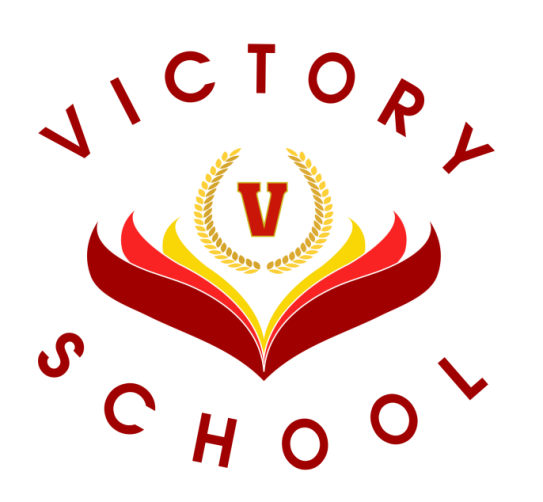 Giáo viên:  Nguyễn Thị Vân – Tổ: 5
Thứ  ngày  tháng  năm 202..
CÂU LẠC BỘ TIẾNG VIỆT

THI VIẾT CÂU CÓ TỪ NHIỀU NGHĨA
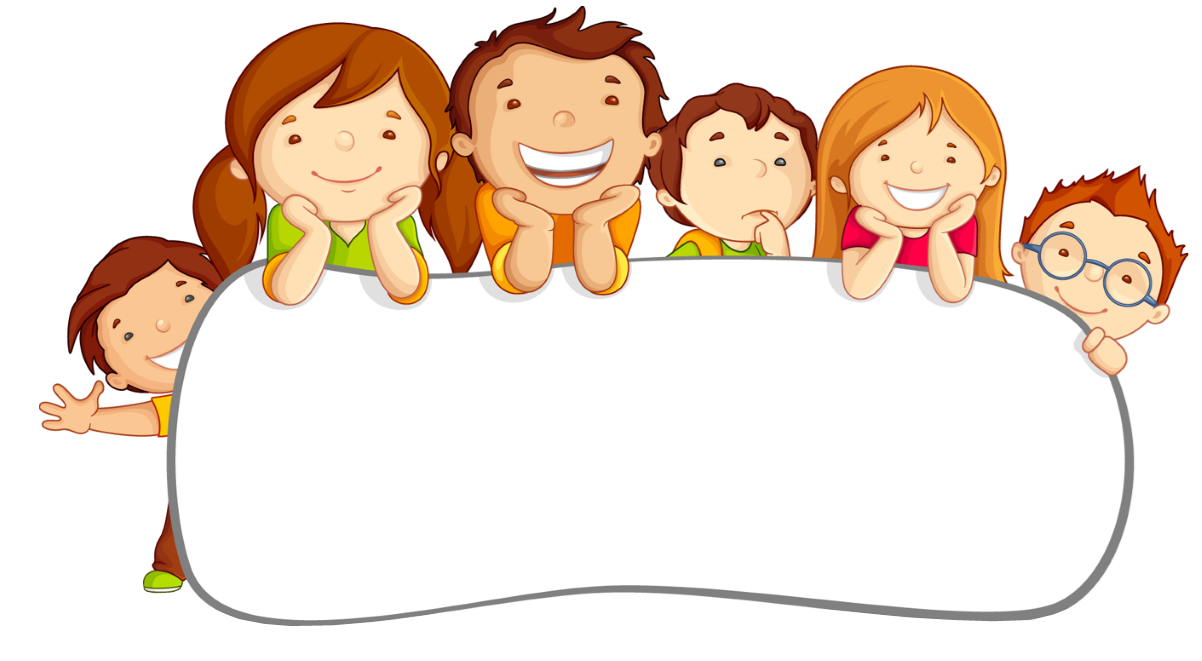 TRÒ CHƠI HỌC TẬP
TRUYỀN ĐIỆN
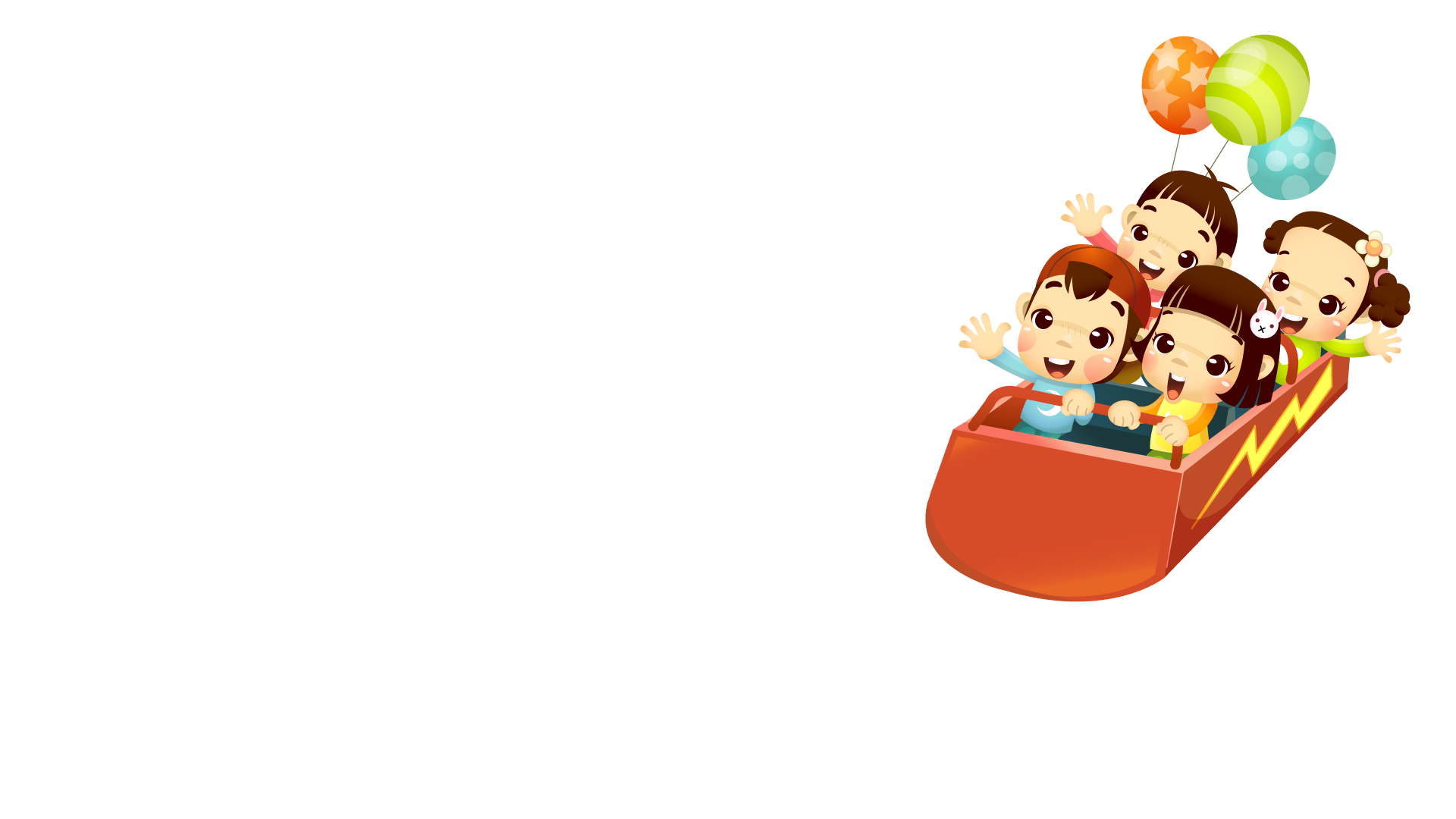 Từ  đi  trong các câu sau, câu nào mang nghĩa gốc, câu nào mang nghĩa chuyển ?
a) Ca nô đi nhanh hơn thuyền.
b) Anh đi ô tô, còn tôi đi xe đạp.
c) Bà cụ ốm nặng đã đi từ hôm qua.
d) Thằng bé đã đến tuổi đi học.
e) Nó chạy còn tôi đi.
g) Anh đi con mã, còn tôi đi con tốt.
h) Ghế thấp quá, không đi với bàn được.
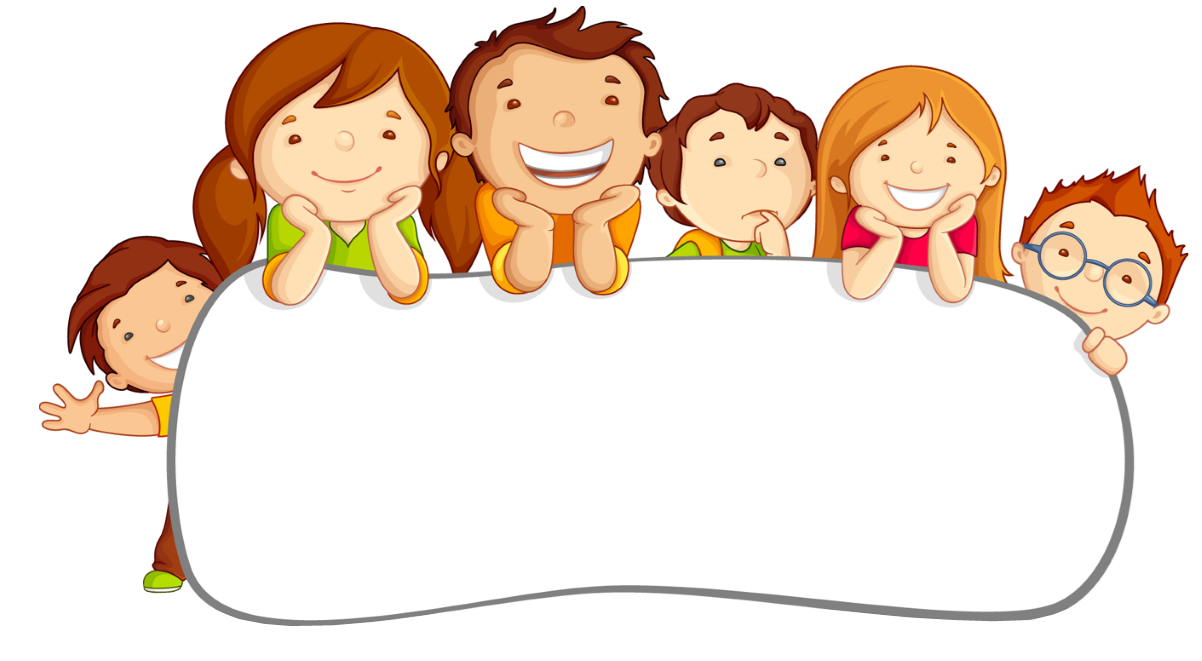 HĐ: CỦNG CỐ
Bài tập1: Thay thế từ ăn trong các câu sau bằng từ thích hợp :
a) Tàu ăn hàng ở cảng.
b) Cậu làm thế dễ ăn đòn lắm.
c) Da bạn ăn phấn lắm.
d) Hồ dán không ăn giấy.
e) Hai màu này rất ăn nhau.
g) Rễ cây ăn qua chân tường.
h) Mảnh đất này ăn về xã bên.
Bài tập 2: Đặt 4 câu với nghĩa chuyển của từ ăn?
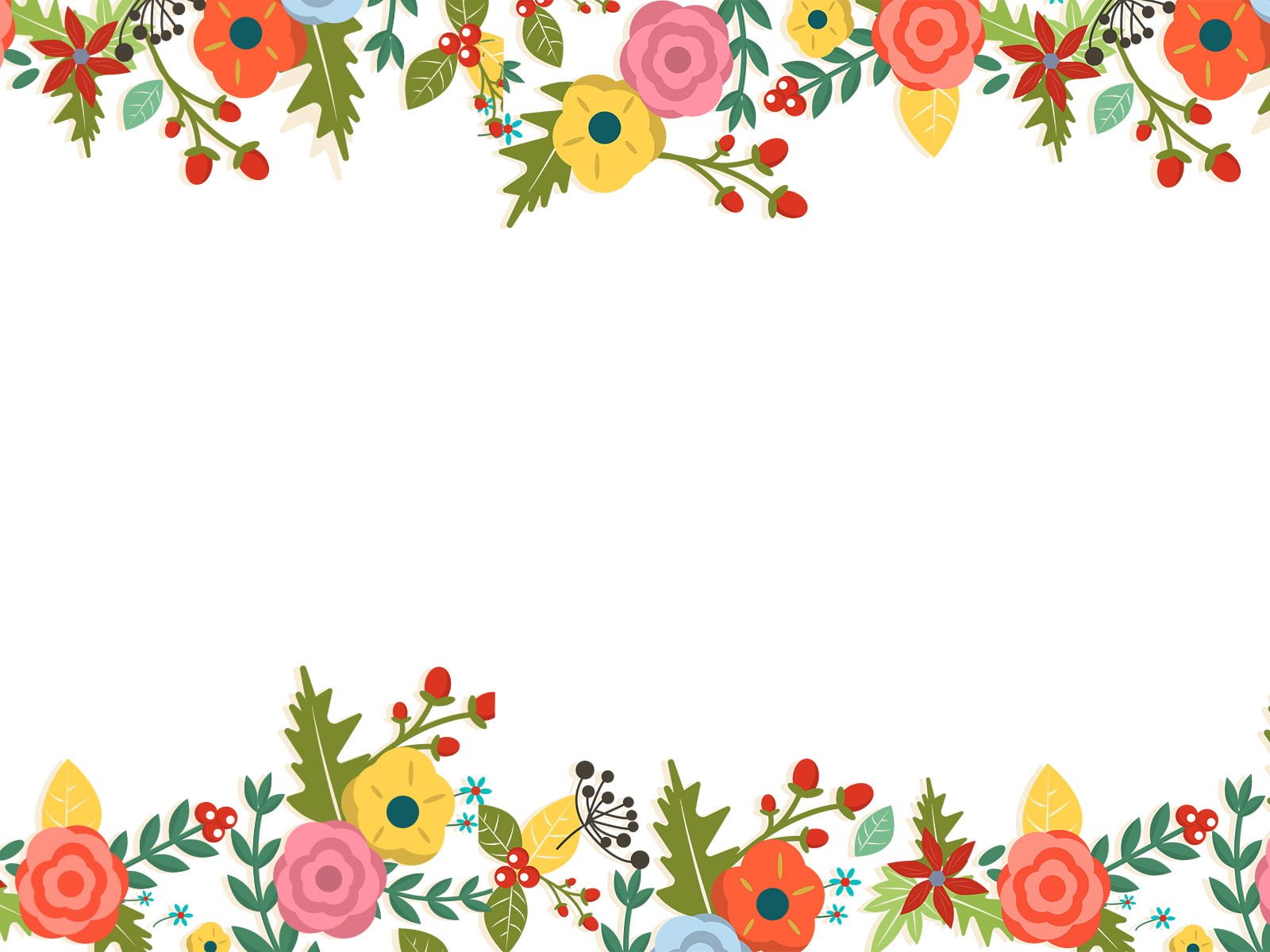 CỦNG CỐ - DẶN DÒ
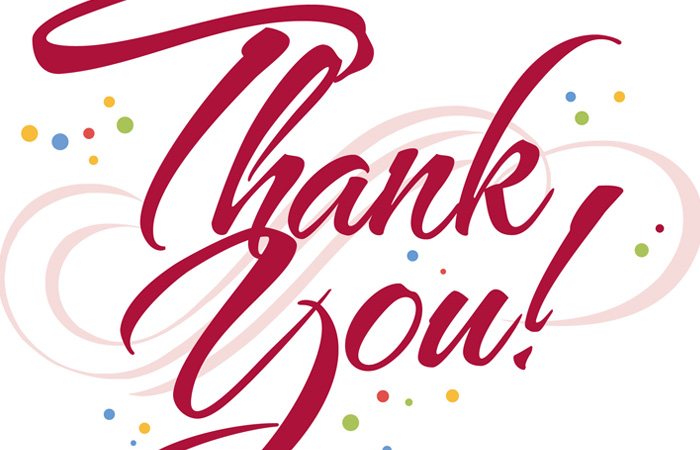 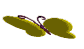 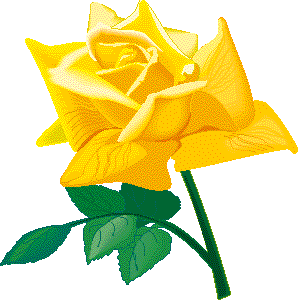